POPULÁRNA PIESEŇ   

     Kamil Peteraj
                           Mince na dne fontán
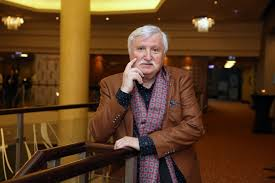 ZO ŽIVOTA SPISOVATEĽA
Spisovateľ, básnik, textár
* 18. september 1945 v Bratislave (72 rokov) 
Manželka Ľubomíra a 2 synovia Kamil a Marek 
V rodnom meste v roku 1964 absolvoval husľový odbor na konzervatóriu a potom vyštudoval dramaturgiu na Divadelnej fakulte Vysokej škole múzických umení 
Potom pracoval ako dramaturg spevohry na bratislavskej Novej scéne, neskôr pôsobil ako spisovateľ v slobodnom povolaní 
V súčasnosti podniká v oblasti reklamy. Žije v Bratislave
POPULÁRNA PIESEŇ - zhudobnená báseň, ktorá má určitú melódiu, autora – textára  ZNÁMI TEXTÁRI – AUTORI                                   Boris Filan                                    Daniel Hevier                                  Kamil Peteraj                                  Ľuboš Zemen                                 Zuzana Smatanová
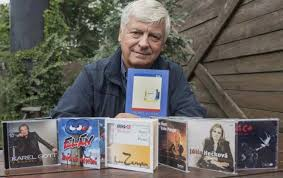 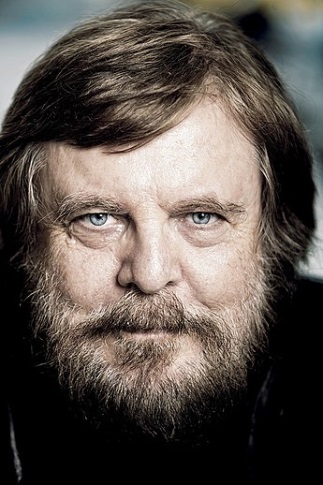 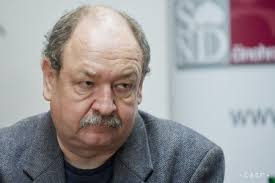 Z TVORBY
Texty piesní 
1985 – Texty
1986 – Bosá láska
1986 – 77 piesňových textov
1988 – Pop texty
2004 – Čo bolí, to prebolí
2008 – Slávne texty slávnych piesní
SPEVÁCI S KTORÝMI SPOLUPRACOVAL
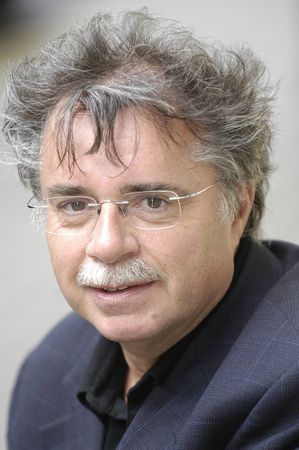 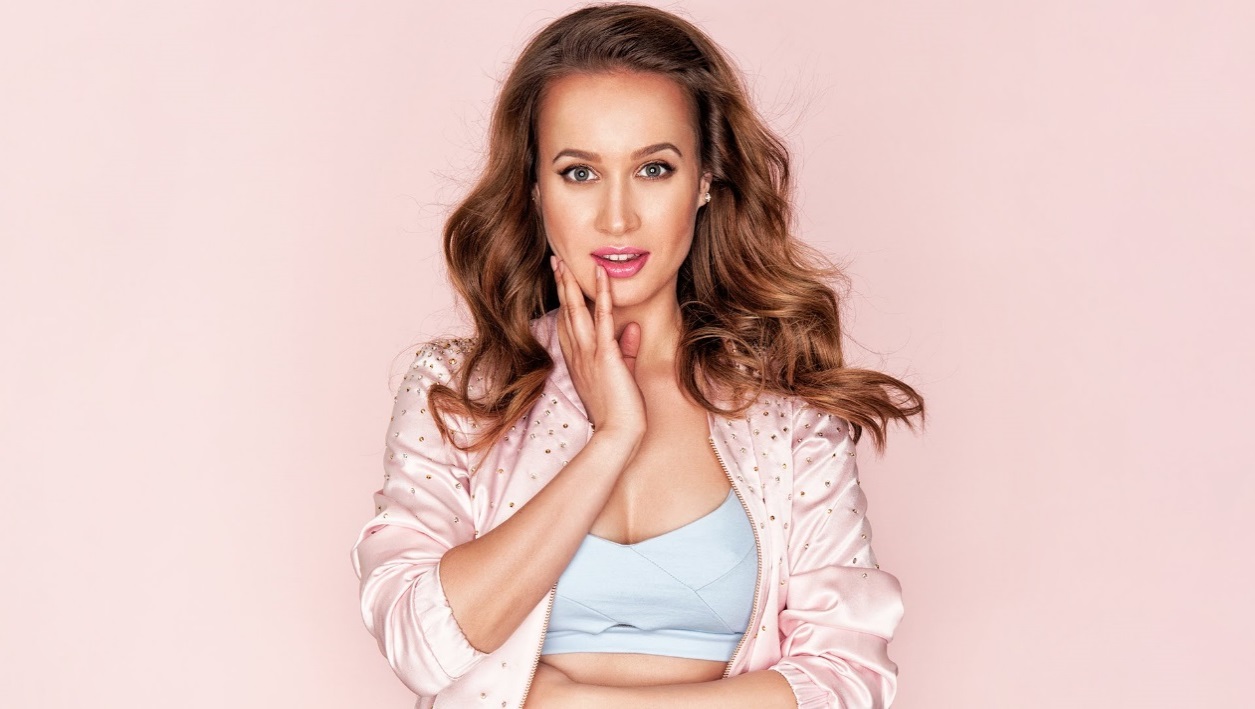 Pavol Hammel
Marika Gombitová
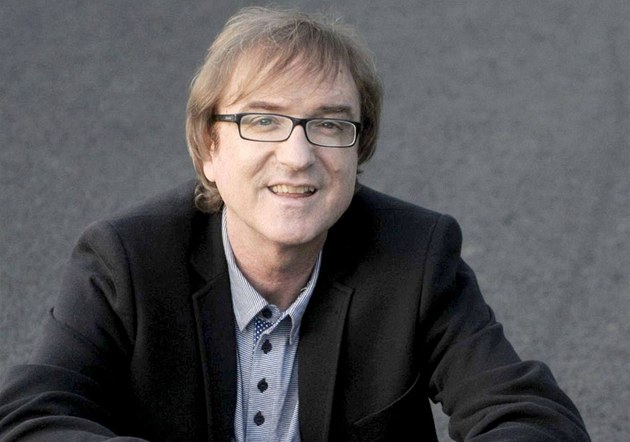 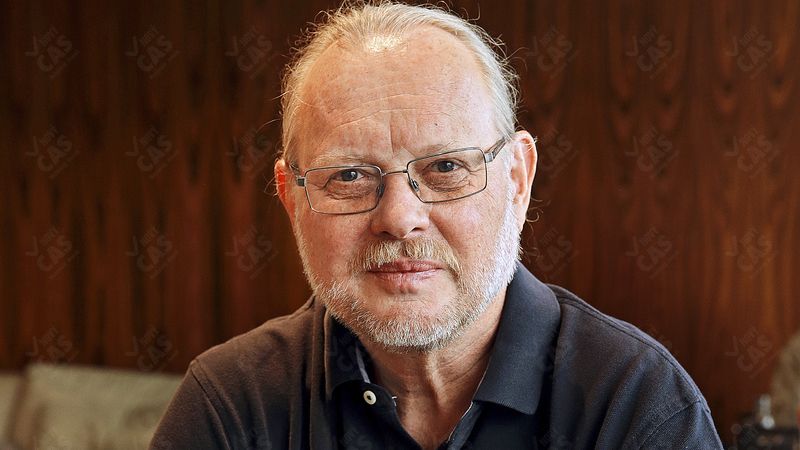 Kristína
Miro Žbirka
Vašo Patejdl
KAMILA PETERAJA spolu s BORISOM FILANOM považujeme za zakladateľov modernej slovenskej textovej tvorby. Je tiež jedným z najpopulárnejších textárov slovenskej populárnej hudby. Jeho texty sa vyznačujú kultivovaným lyrizmom, hravosťou a komunikatívnosťou. Okrem poézie a textov piesní sa sporadicky venoval tiež písaniu kníh pre deti. Získal viacero literárnych ocenení – medzinárodnú cenu Pen klubu, tri Zlaté a dve Platinové knihy a niekoľko ďalších ocenení.
MINCE NA DNEFONTÁN
FORMA- poézia

DRUH- lyrika

ŽÁNER- pieseň

TÉMA- o mladosti

IDEA- mladí ľudia sú bezstarostní, plní nádeje a túžob a prianí

UMELECKÉ PROSTRIEDKY - epiteton: okrídlené električky, metafora: v očiach veľké more slané, prirovnanie: svet je hotel s ulicami
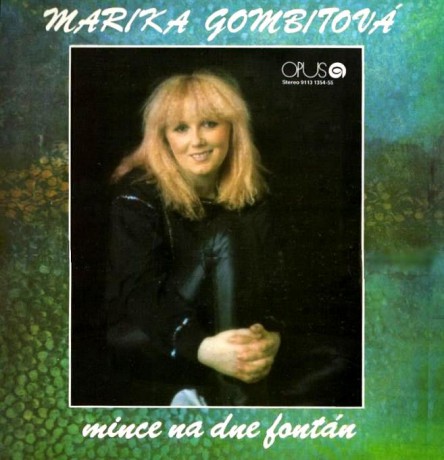